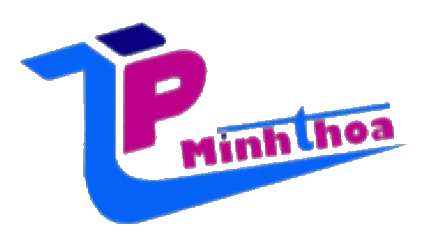 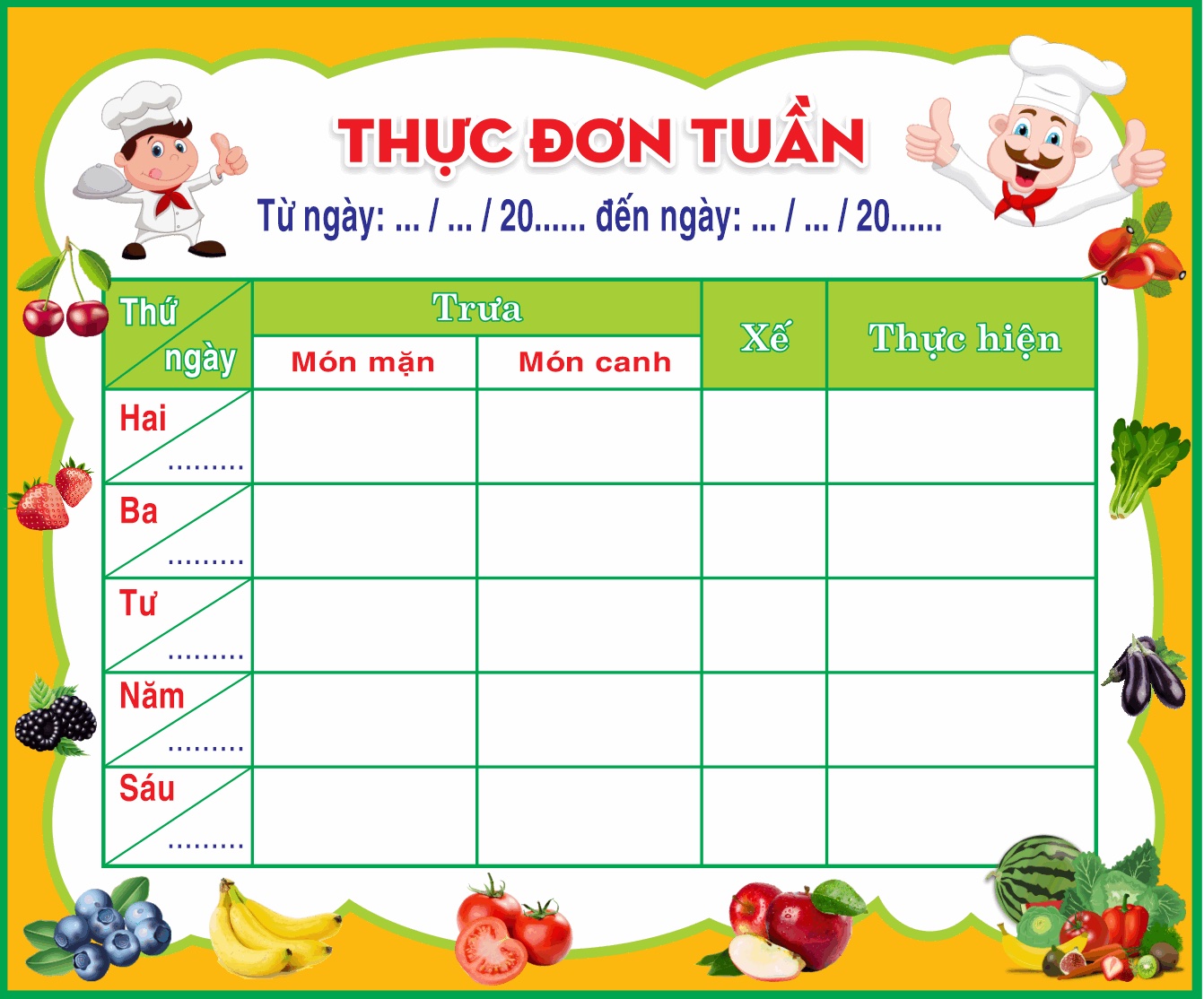 THỰC ĐƠN TUẦN 18 TRƯỜNG TIỂU HỌC LÊ QUÝ ĐÔN
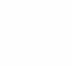 Từ ngày 02/01/2024 đến ngày 05/01 /2024
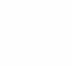 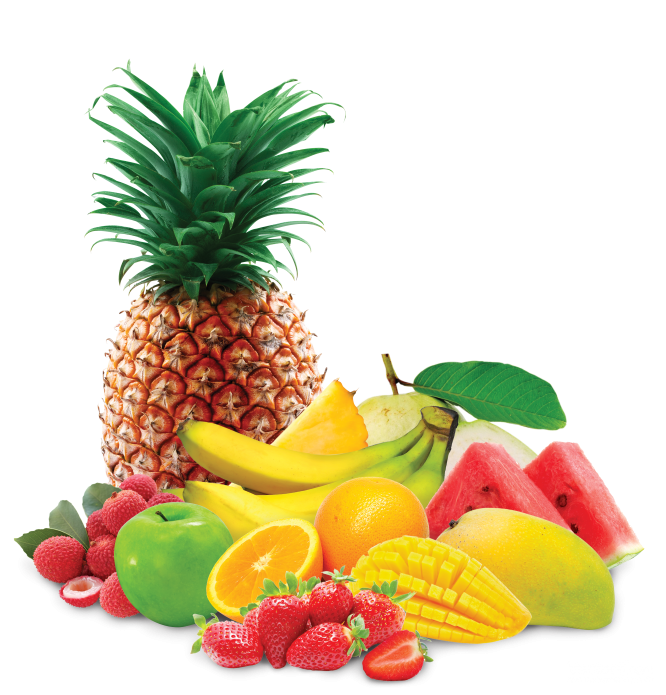 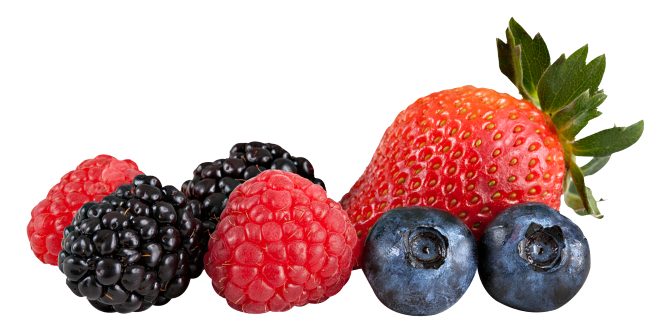 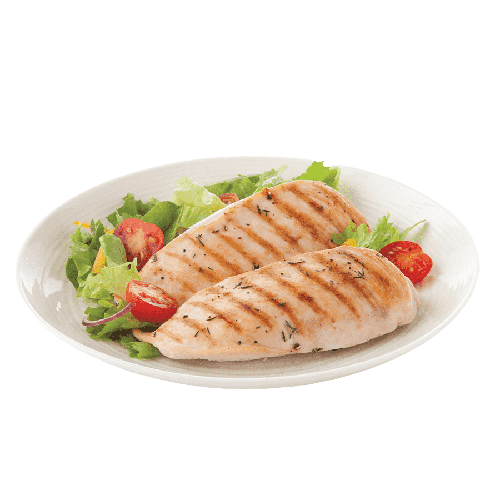 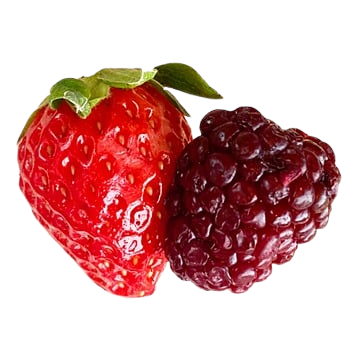 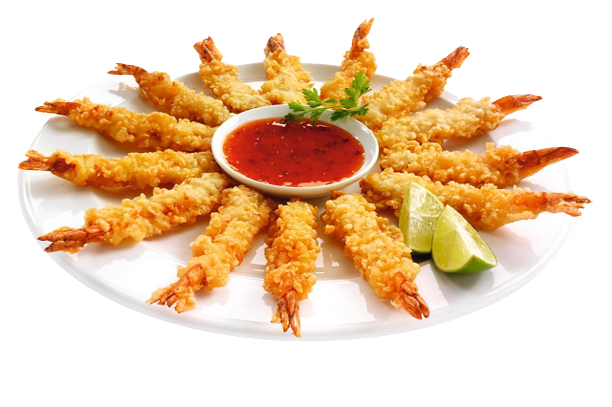 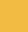